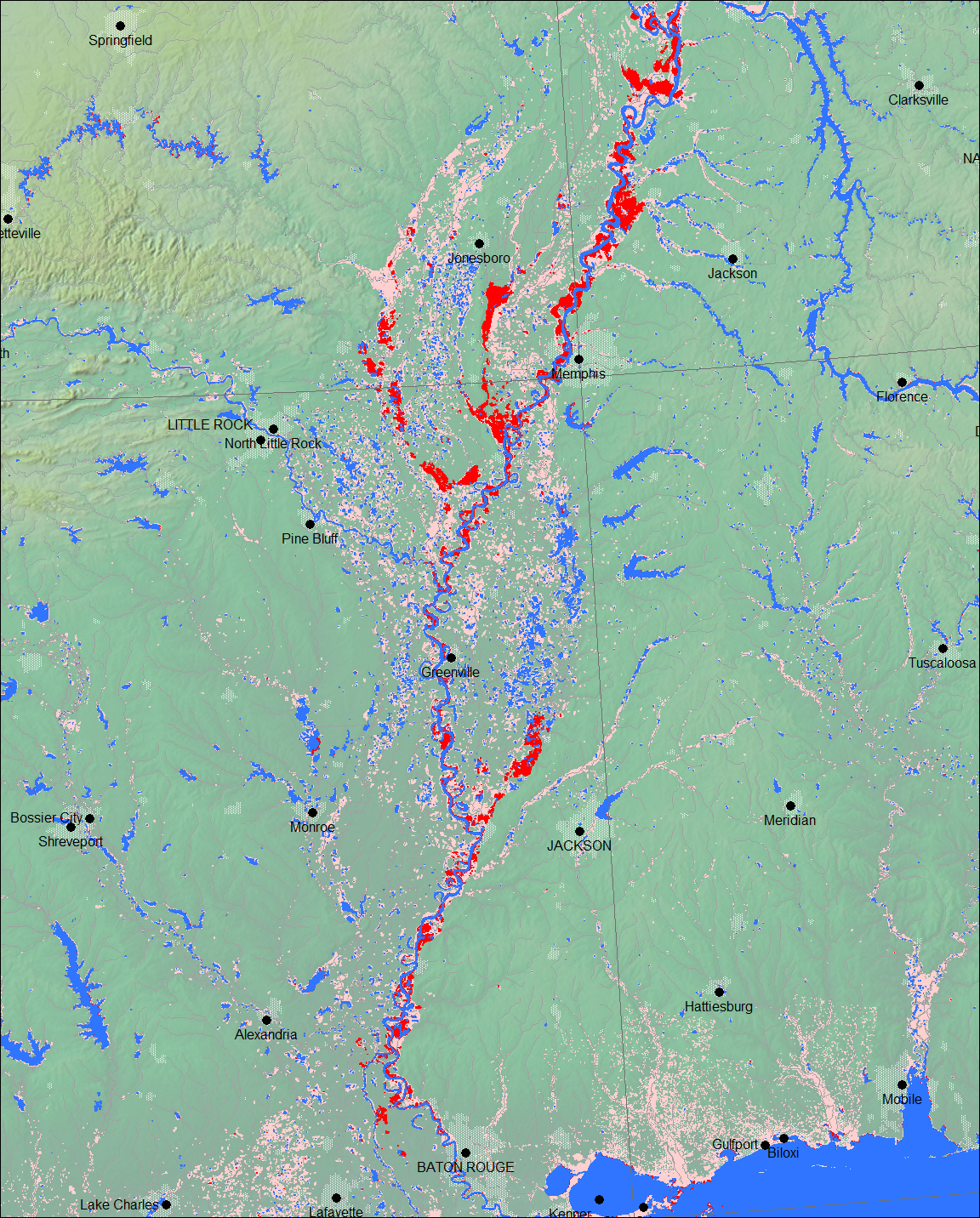 May 12-15, 2011
(red)

May 6-11, 2011
(light red)

Permanent Water
(blue)
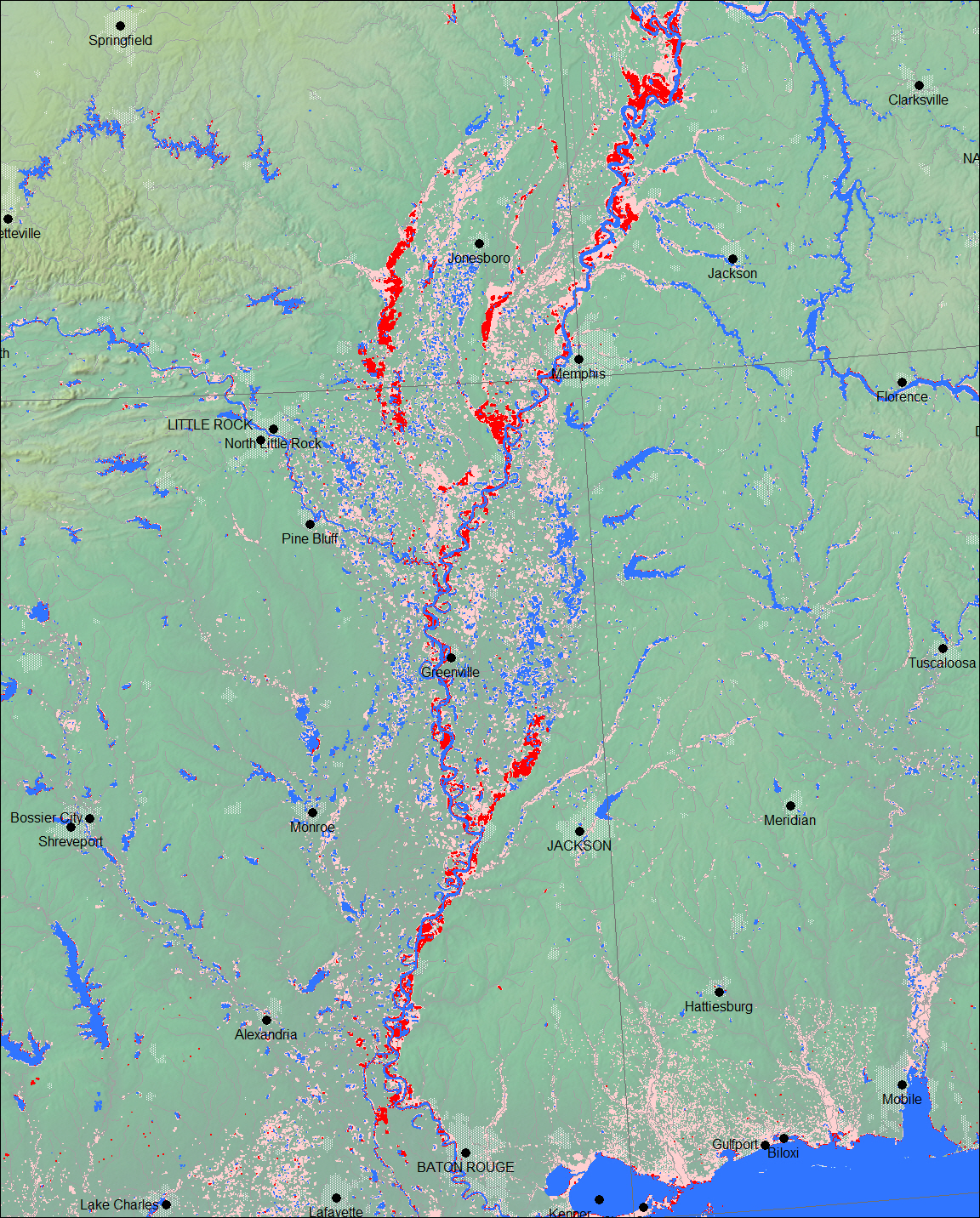 June 1-6, 2011
(red)

May 6-31, 2011
(light red)

Permanent Water
(blue)